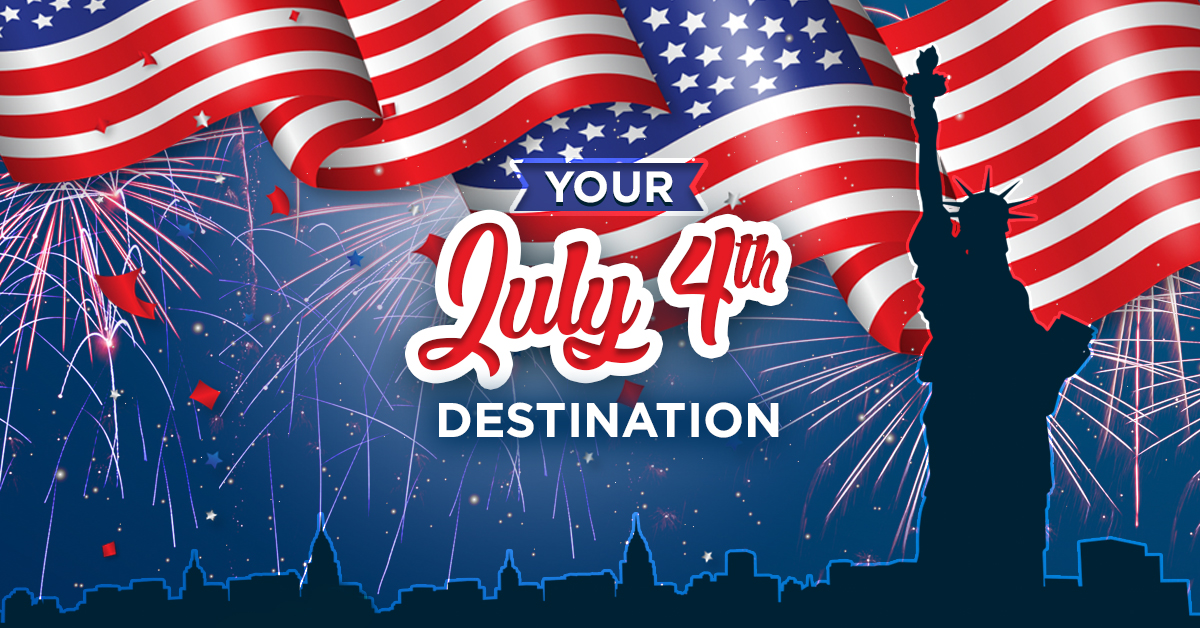 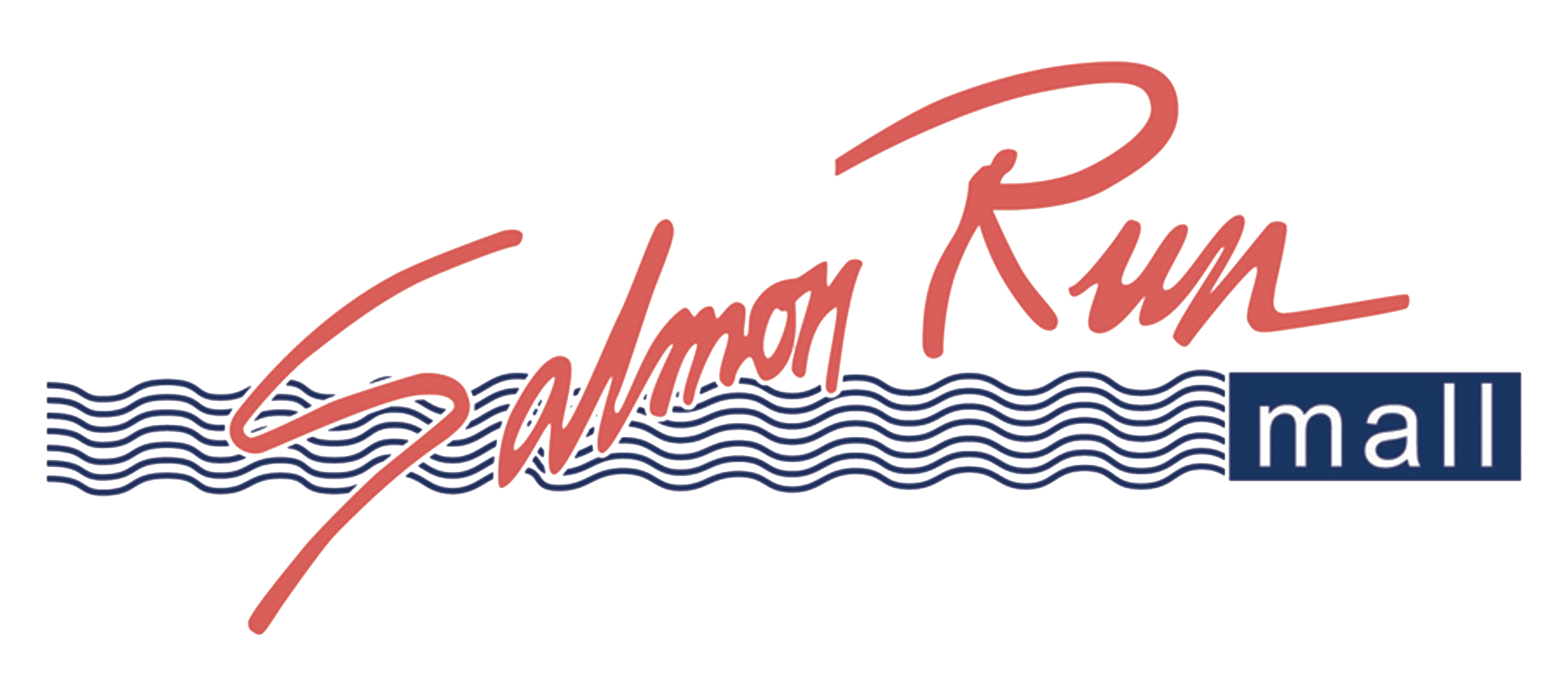 Mall Hours of Operation on Thursday, July 4th are 10 a.m. to 6 p.m.